Антон Павлович Чехов
1860 -1904
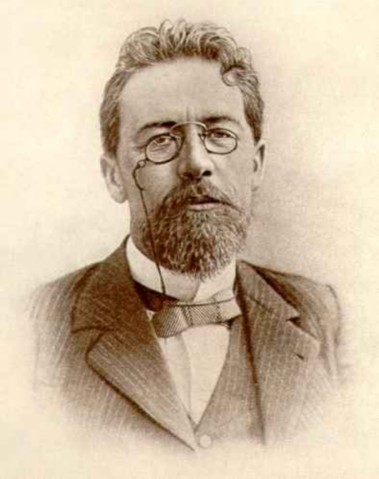 Составить рассказ, используя ключевые слова:

встретились
друзья детства
приятно ошеломлены
«Толстый и тонкий»
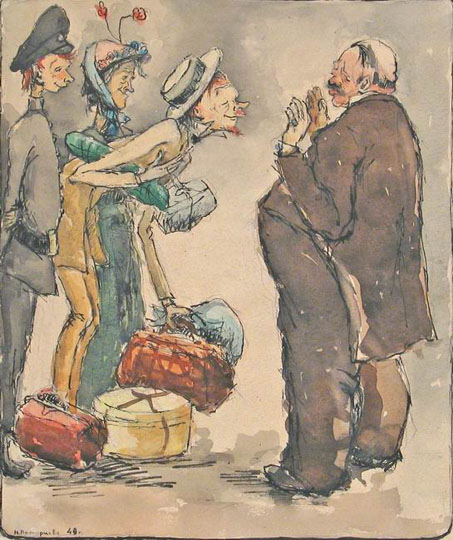 Толстый      и     тонкий
слова – антонимы

противопоставление
ТАБЕЛЬ О РАНГАХ
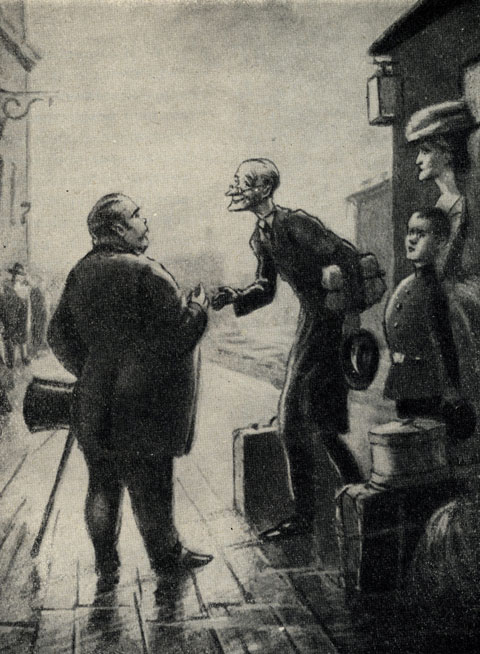 Чинопочитание -  лакейство, приспособленчество, утрата чувства собственного достоинства
Проследить по тексту поведение сына
Нафанаил немного подумал и снял шапку.
Нафанаил немного подумал и спрятался за спину отца.
Нафанаил вытянулся во фрунт и застегнул все пуговки своего мундира.
1. Над чем смеётся Чехов в рассказе «Толстый и тонкий»?
2. Только ли смех вызывает Антон Павлович Чехов своим рассказом «Толстый и тонкий»?
К.И. Чуковский: «Два основных порока всякой обывательской души казались Чехову особенно мерзкими: надругательство над слабыми и самоуничижение перед сильными». 
3. Рассказ «Толстый и тонкий» юмористический  или сатирический?